Cartoonist Ricardo Caté
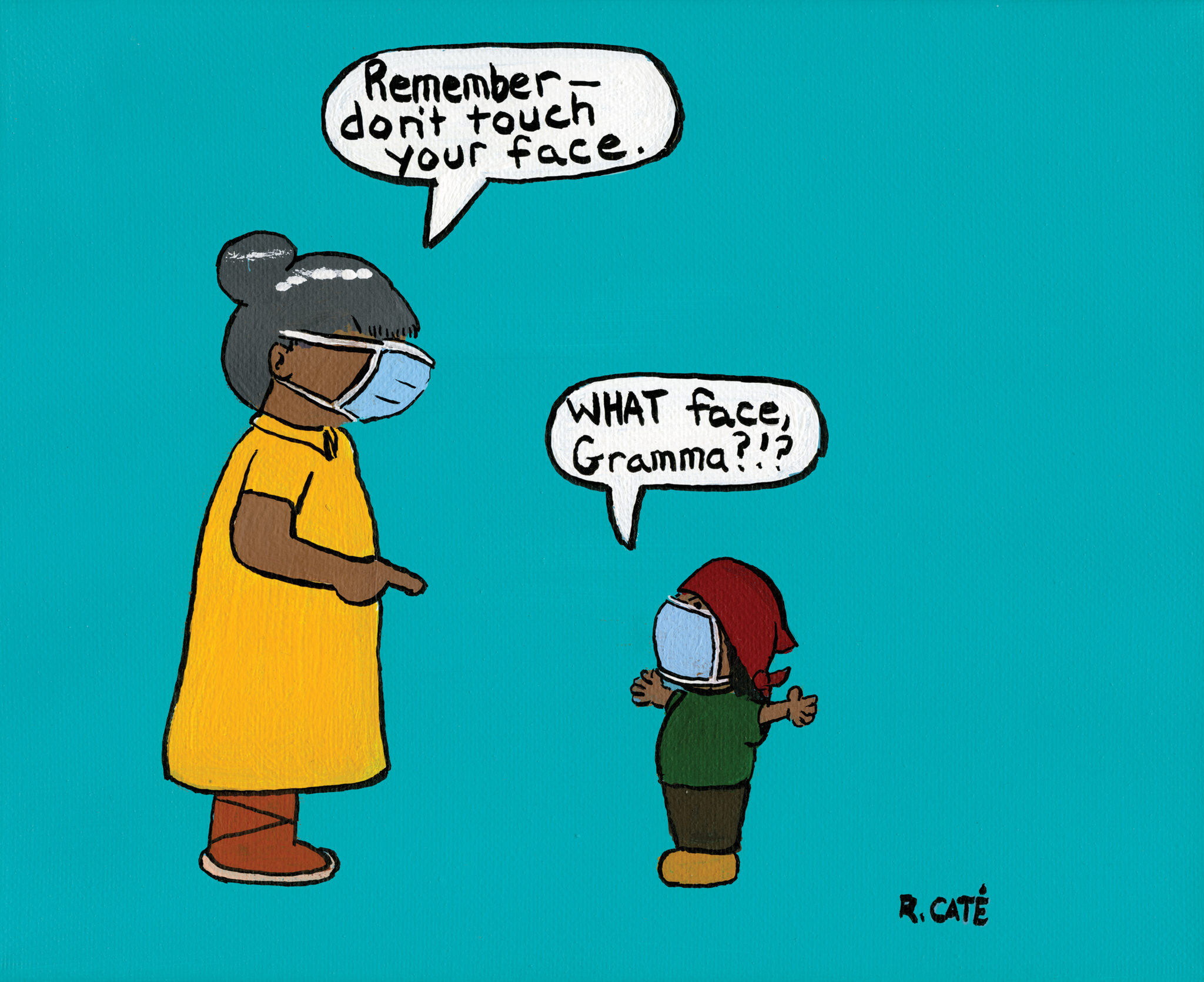 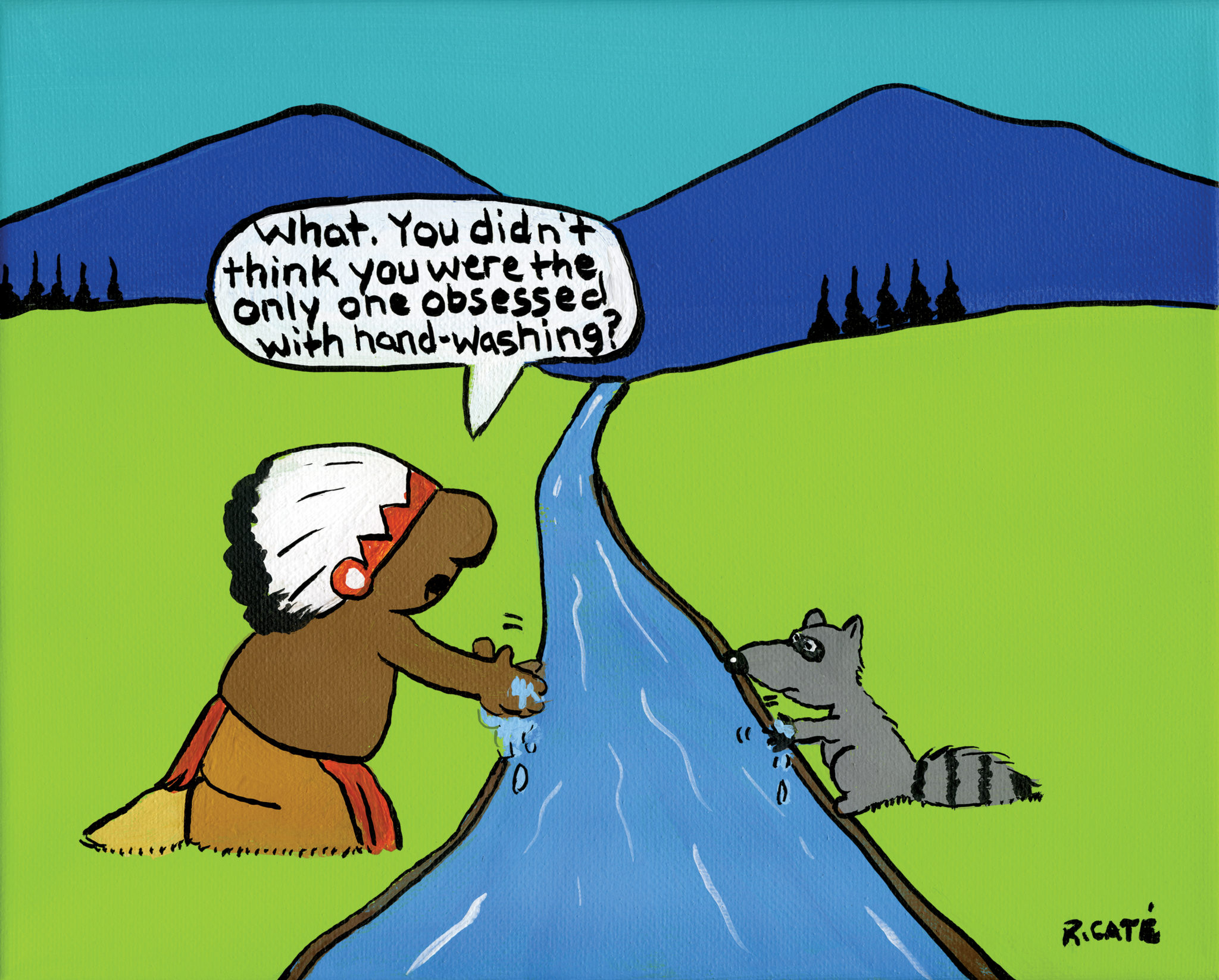 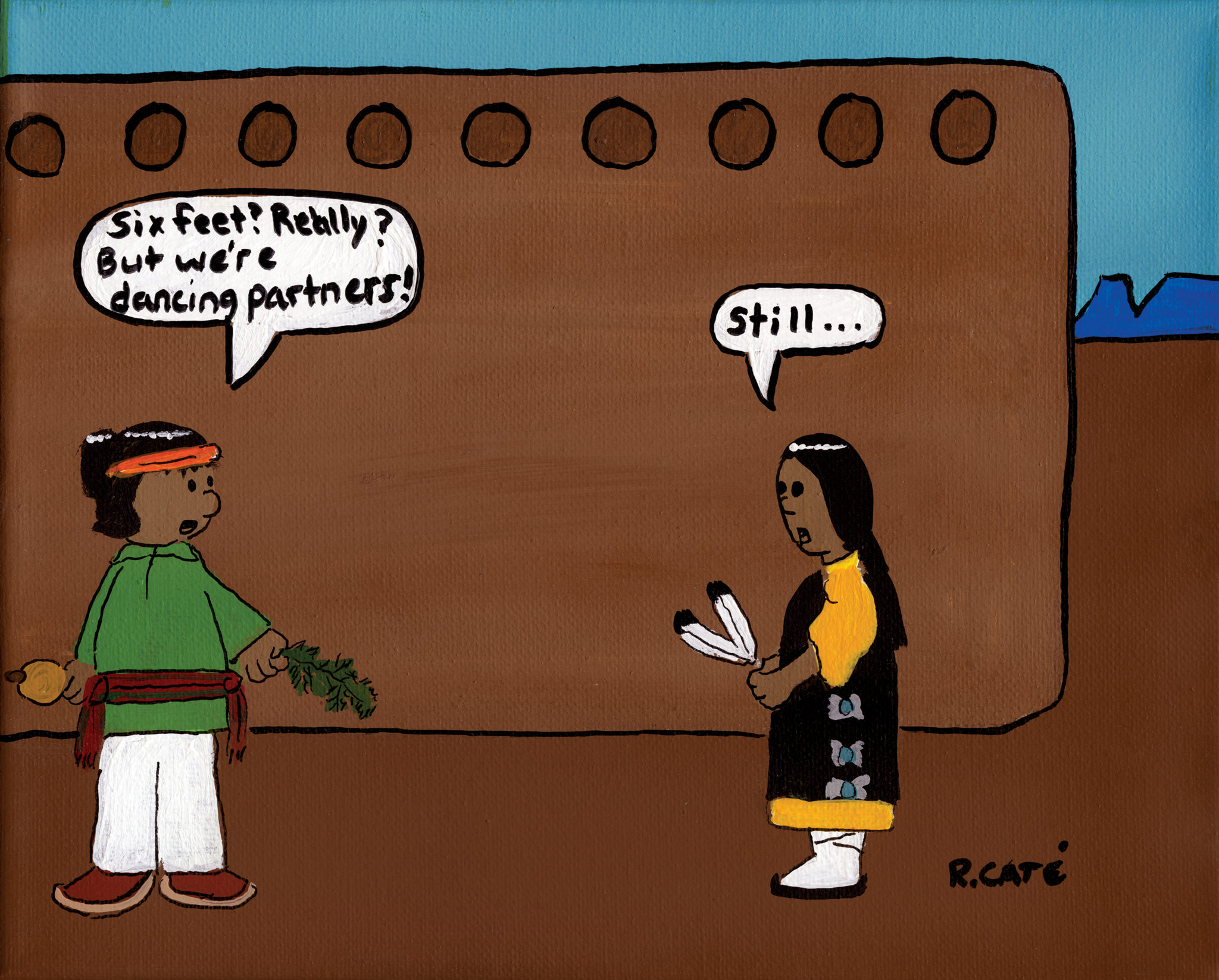 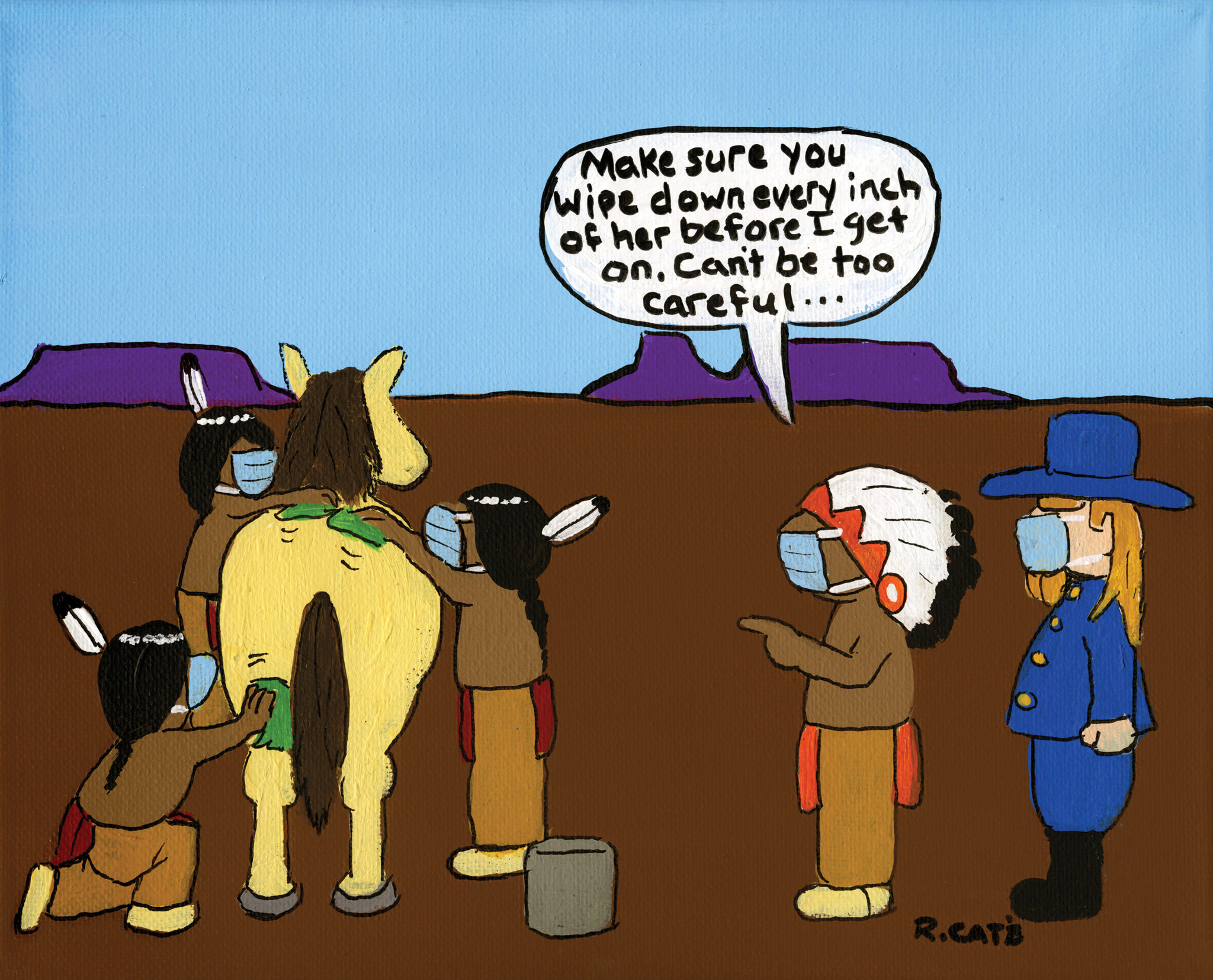 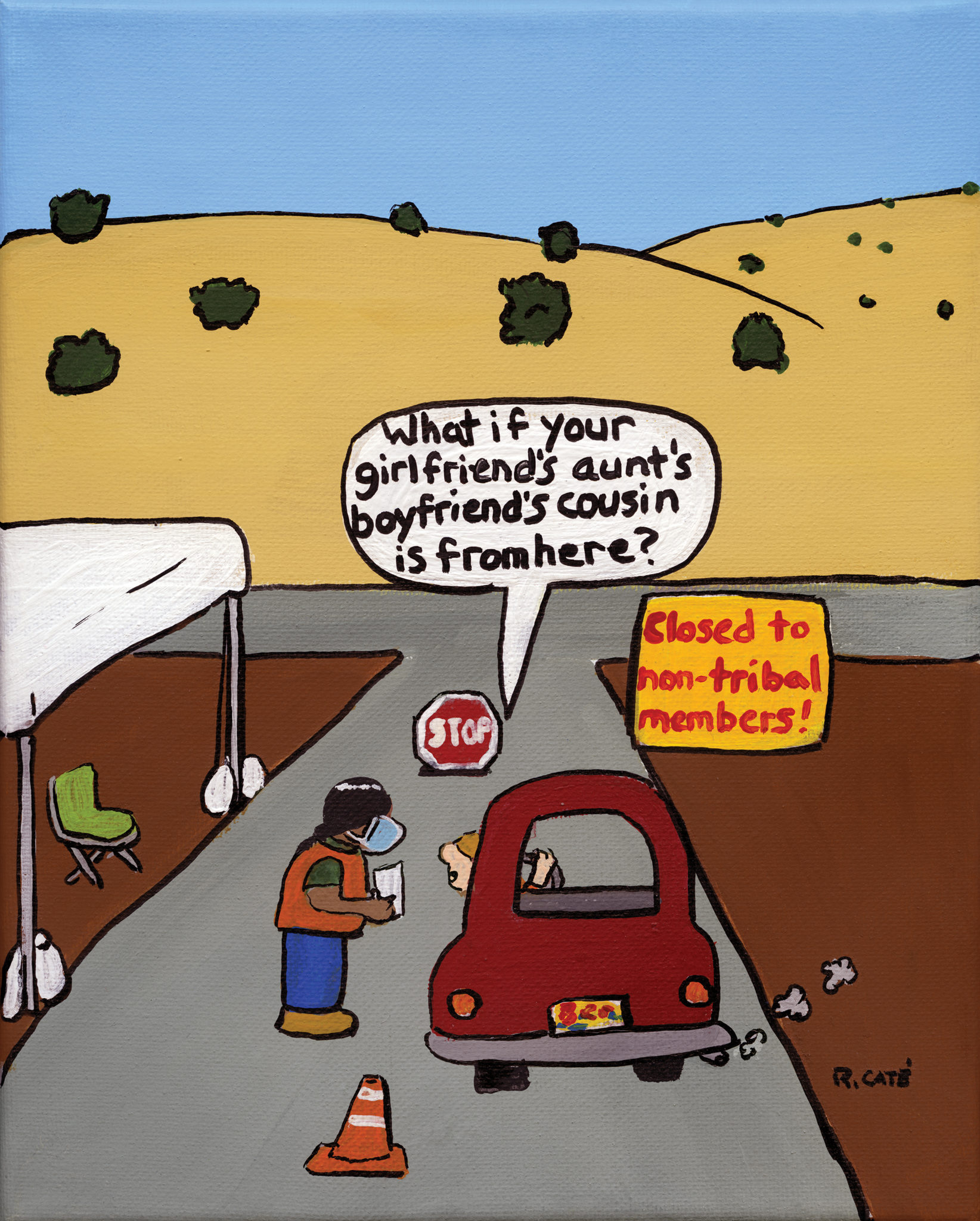